Co tu pasuje? Cz. I
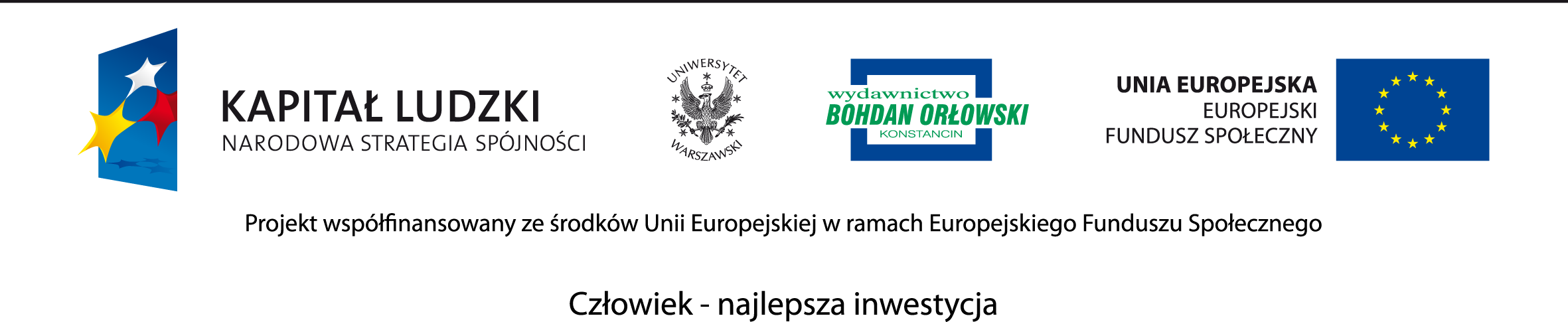 Co tu nie pasuje i dlaczego?
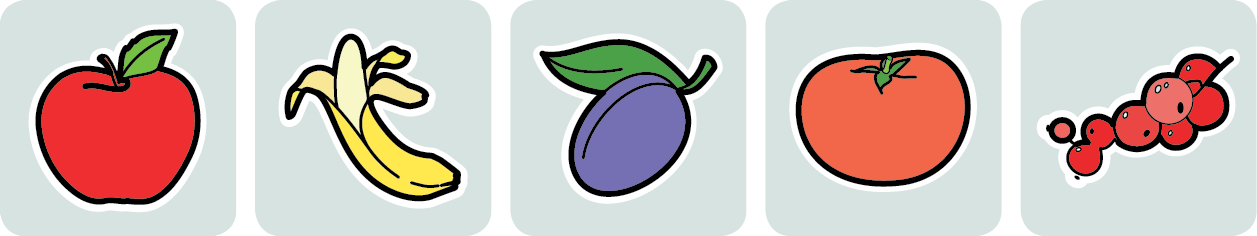 Co tu nie pasuje i dlaczego?
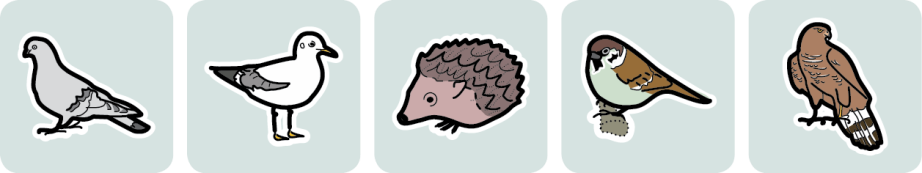 Co tu nie pasuje i dlaczego?
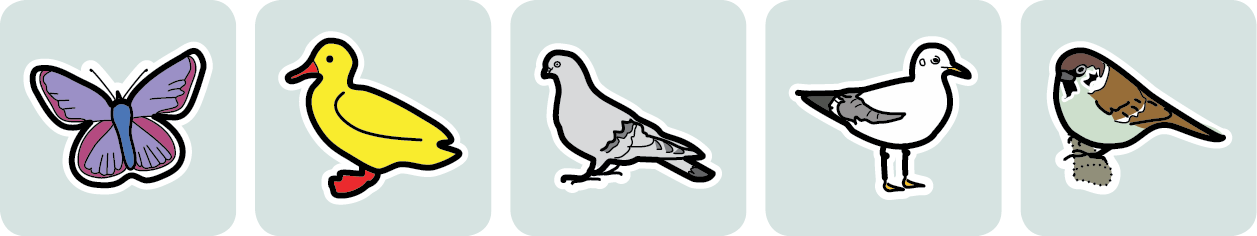 Co tu nie pasuje i dlaczego?
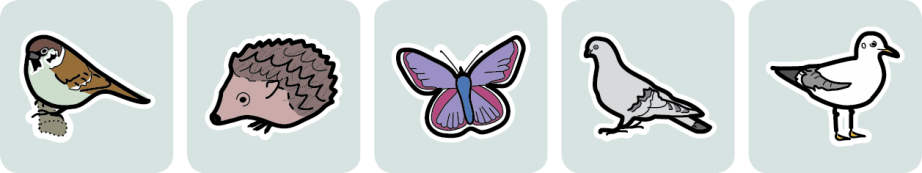 Co tu nie pasuje i dlaczego?
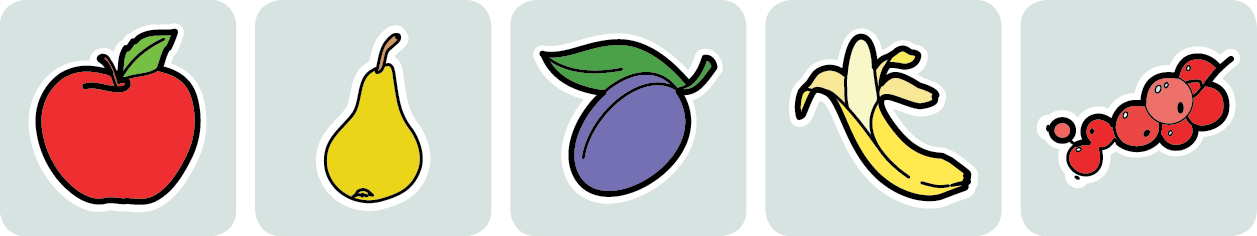 Co tu nie pasuje i dlaczego?
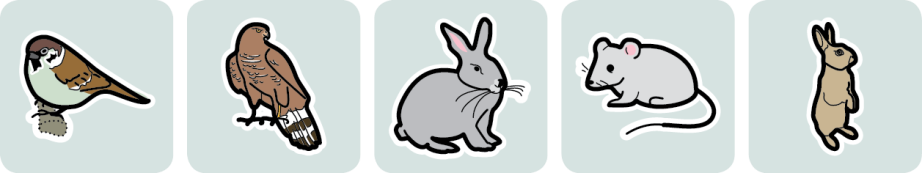 Co tu nie pasuje i dlaczego?
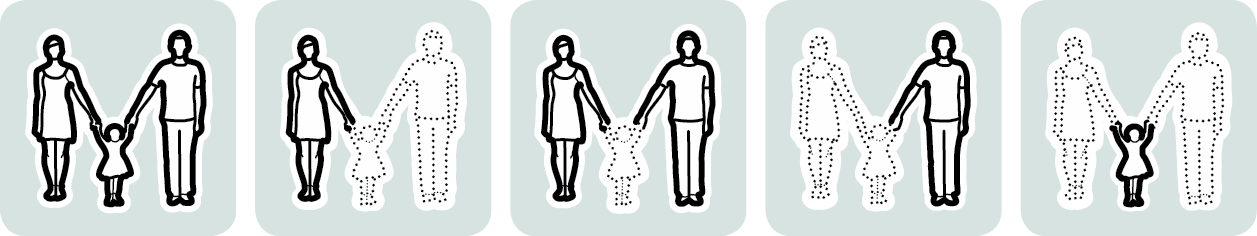 Co tu nie pasuje i dlaczego?
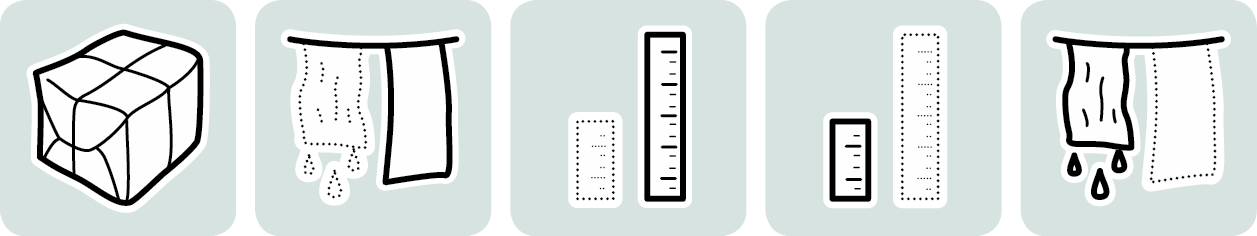 Co tu nie pasuje i dlaczego?
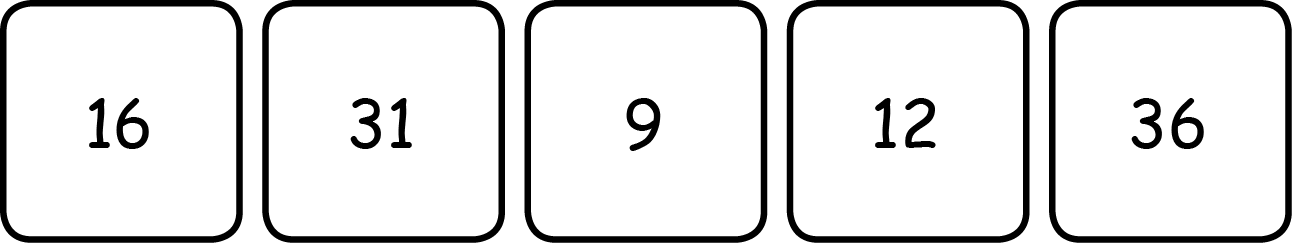 Co tu nie pasuje i dlaczego?
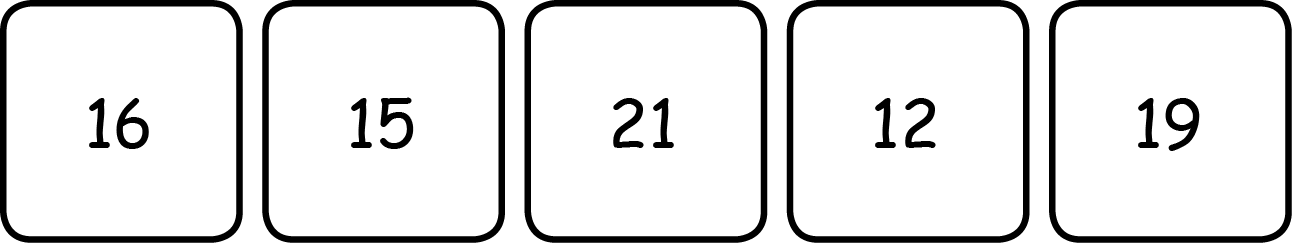 Co tu nie pasuje i dlaczego?
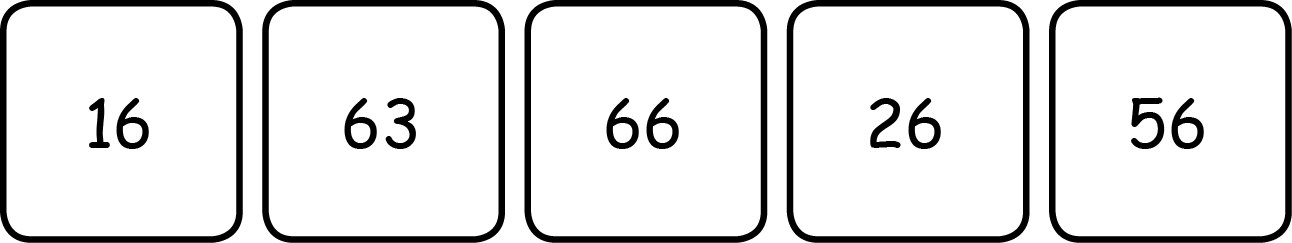 Co tu nie pasuje i dlaczego?
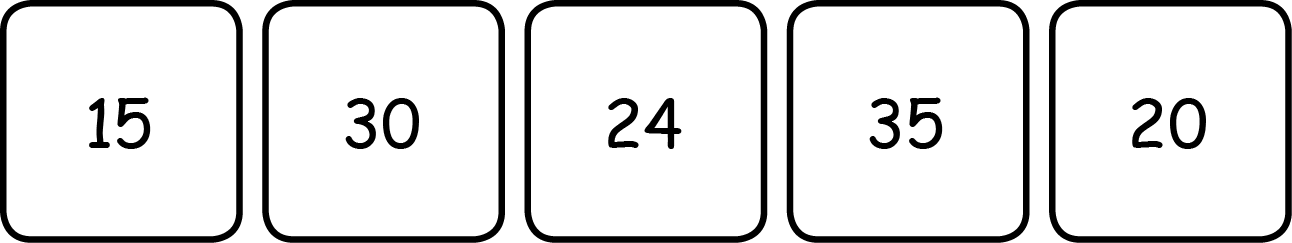